Praktické úlohy vodního hospodářství
Čeperka
Identifikace zdrojů vod
Průtoky
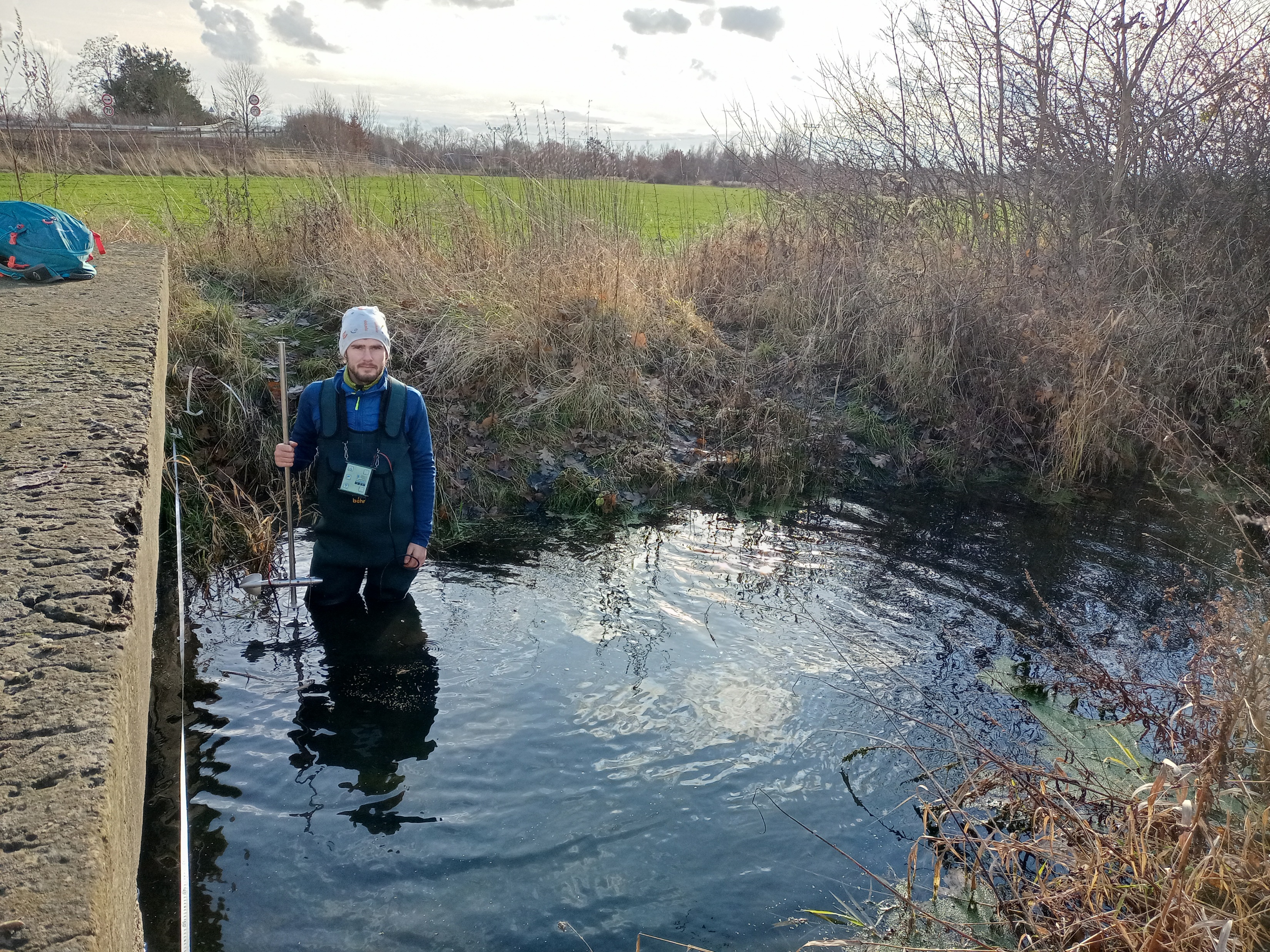 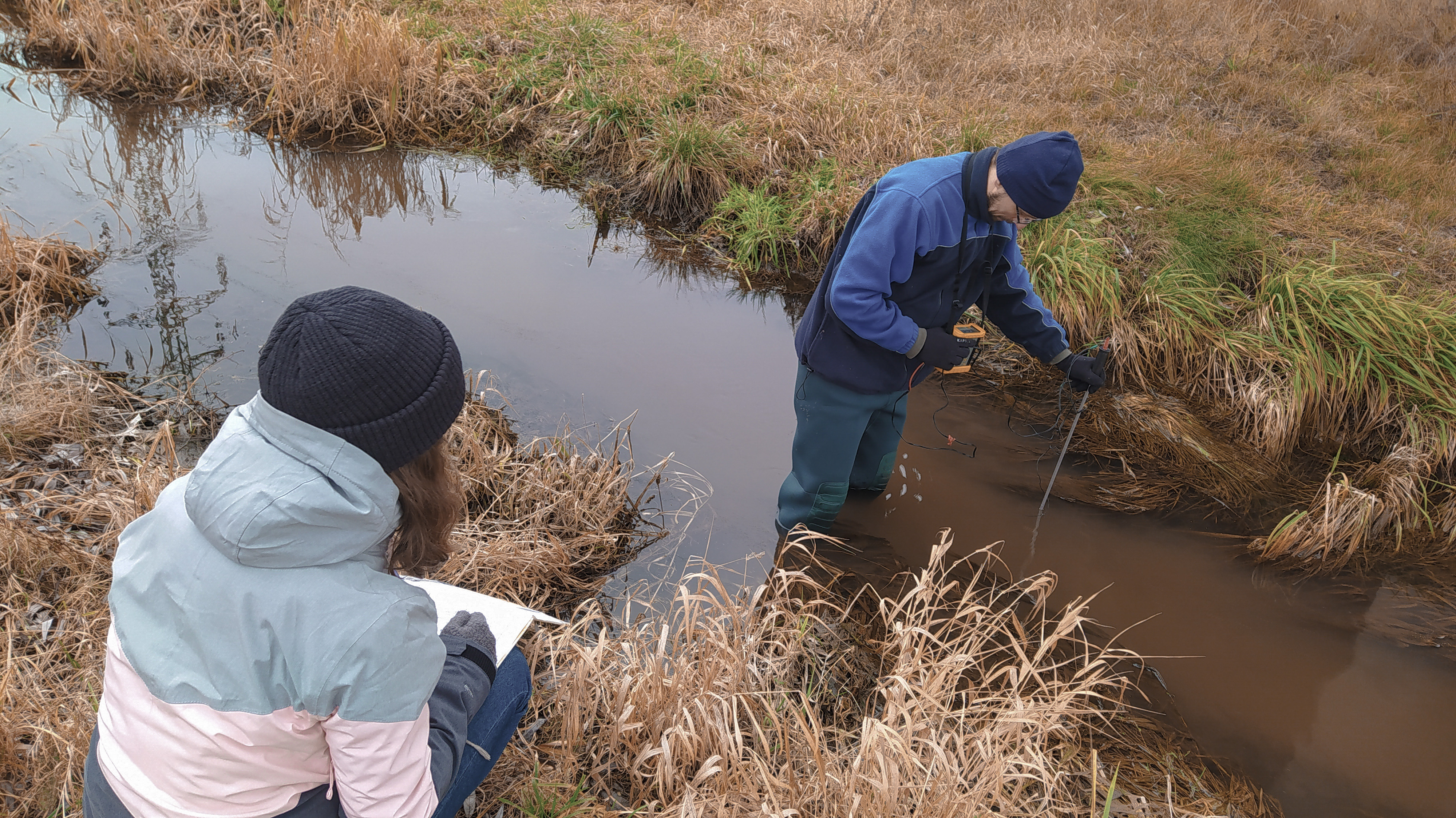 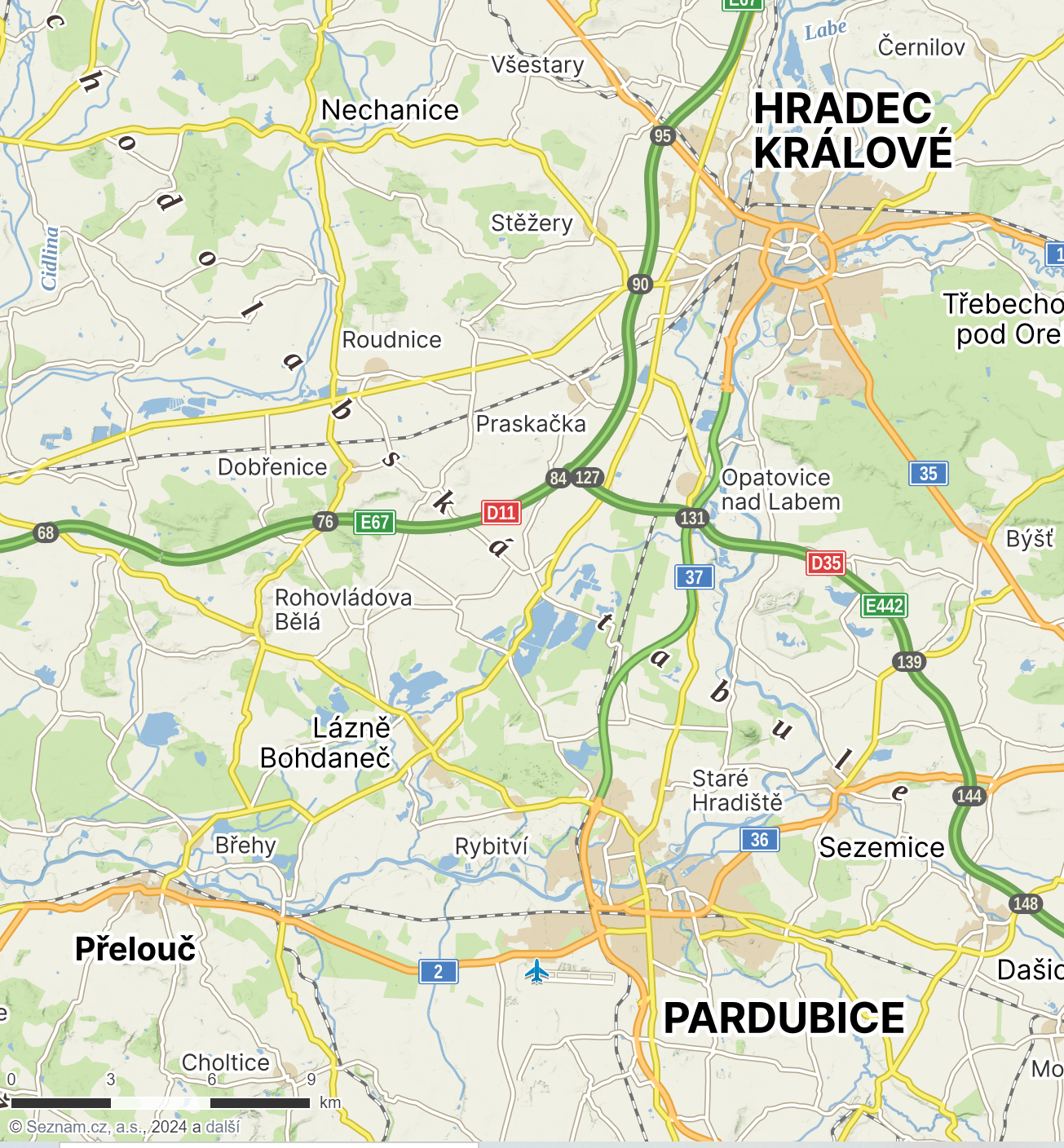 Čeperka - zdroj vody pro Pardubice
Problematika
zhoršování kvality „povrchových“ vod v písníku
navýšení odběru podzemních vod
jímací kříž – násoskový systém, interference čerpaných vrtů, stárnutí studní
střet zájmů s těžbou písků a štěrků
změna klimatu – vývoj vydatnosti vodního zdroje

Cíle
Bilance vod v ploše těžebních jezer – výparoměr, empirické metody
Identifikace zdrojů podzemních vod
interakce podzemních a povrchových vod – měření a vyhodnocení průtoků
směry proudění podzemních vod – mapa hydroizohyps  přítok podzemních vod – Darcyho zákon
Vliv změny klimatu na vodní zdroj – bilance vod těžeben a doplňování podzemních vod  srážky, výpar, klimatické prognózy, průtoky, hladiny, analytické a numerické modely
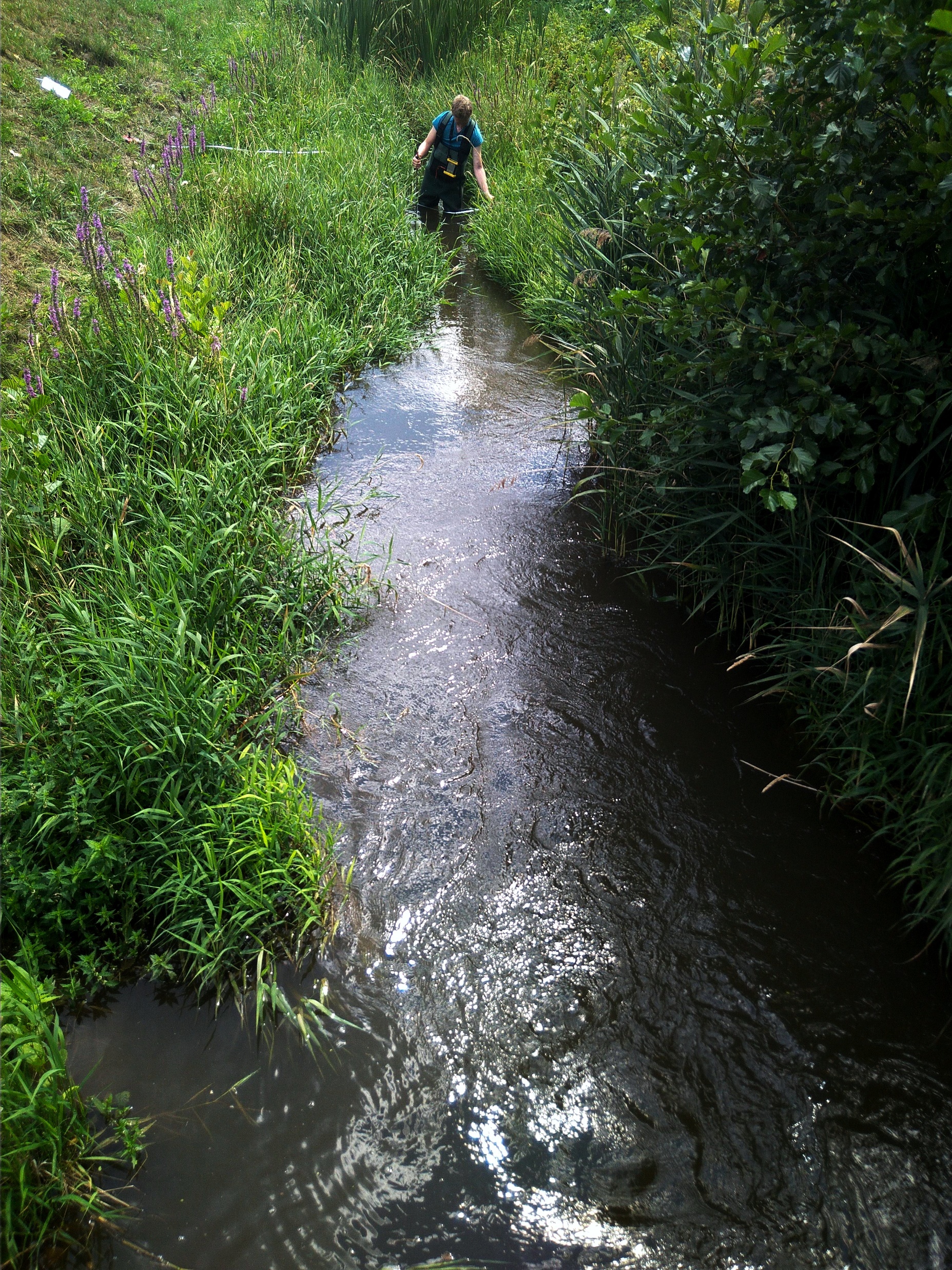 Identifikace zdrojů podzemních vod
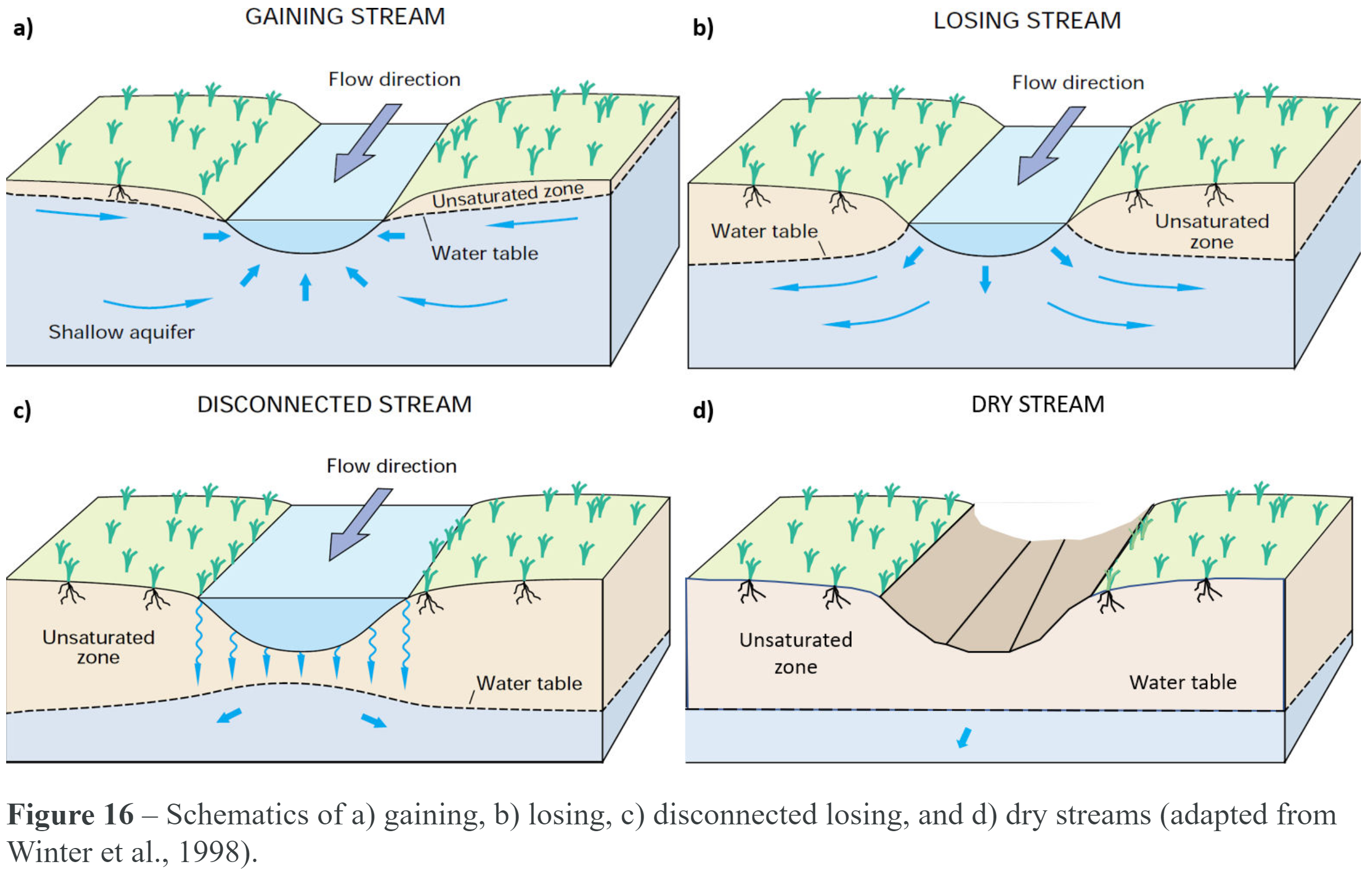 Měření průtoků – základní část výzkumu každého vodního zdroje (a jiných HG úloh)
efektivní infiltrace – podzemní odtok s přičtením odběrů umožňuje posouzení efektivní infiltrace
možnost influkce – případný zdroj podzemních vod
vymezení oblasti hydrologického výzkumu
identifikace přítoku/influkce vod vyžaduje úseková měření
kratší úseky = detailnější průzkum
Identifikace zdrojů podzemních vod
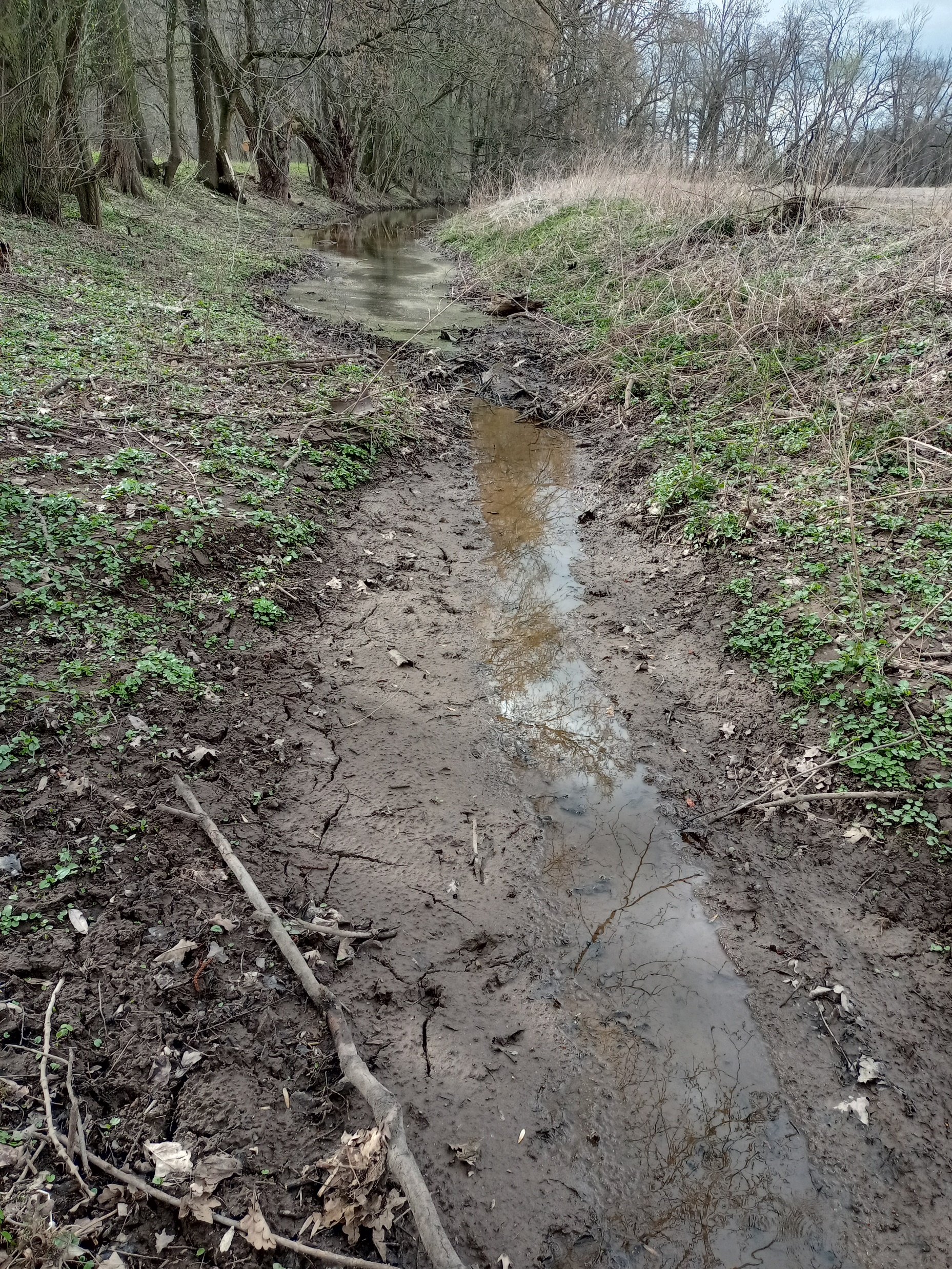 Měření průtoků – základní část výzkumu každého vodního zdroje (a jiných HG úloh)
klimatické poměry 
první měření provést při nízkých vodních stavech (delší období bez srážek) – prvotní identifikace podzemního přítoku či influkce
v případě influkce bez hydraulické spojitosti toku s podzemní vodou může být lépe identifikovatelná při vyšších vodních stavech
opakovaná měření – různé vodní (klimatické) stavy – rozmezí hodnot, časový režim
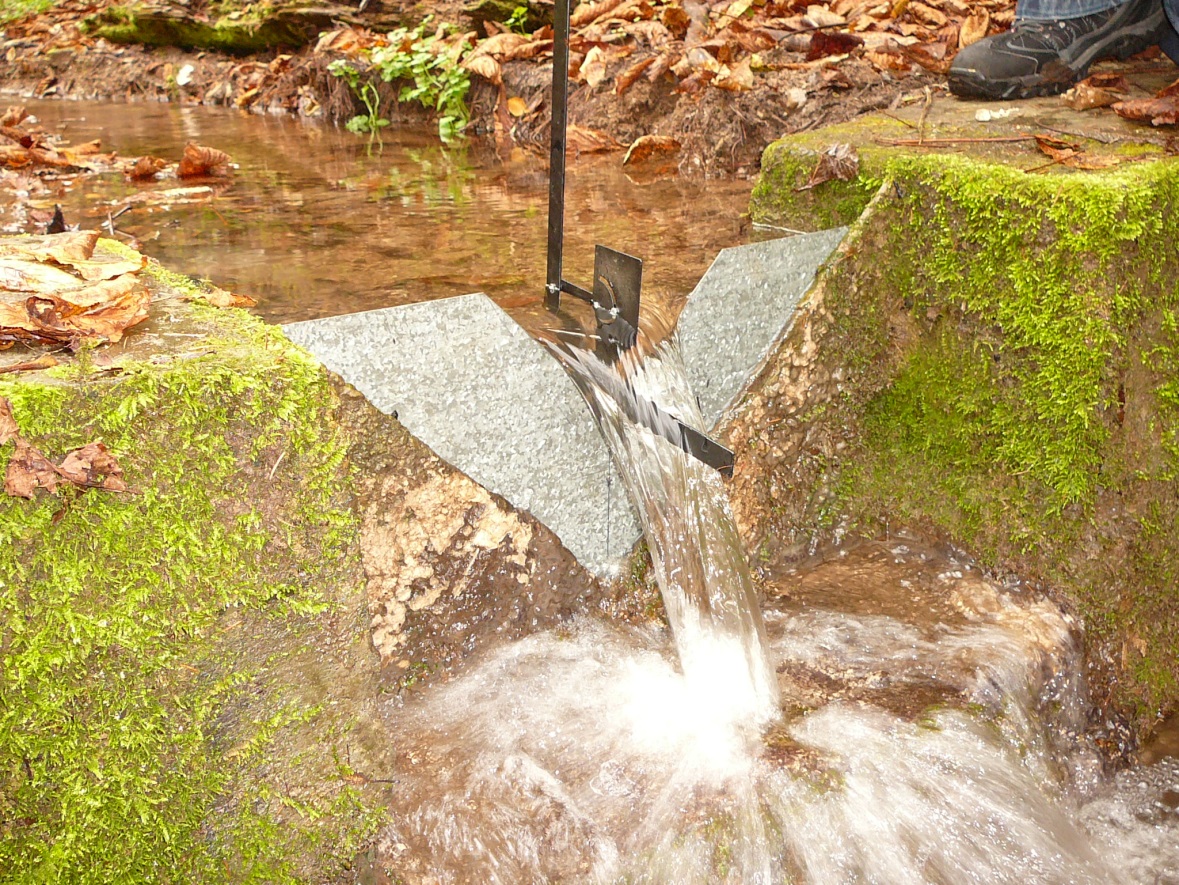 Identifikace zdrojů podzemních vod
Metody měření průtoku
měrné profily a žlaby
stopovací zkoušky
hydrometrie 
průtočný profil rozdělen na úseky
v každém úseku měřena rychlost proudu vody
u hlubších toků (>0,25 m) měřeno ve více výškových úrovních (0.2 a 0.8 nebo 0.2, 0.6 a 0.8)
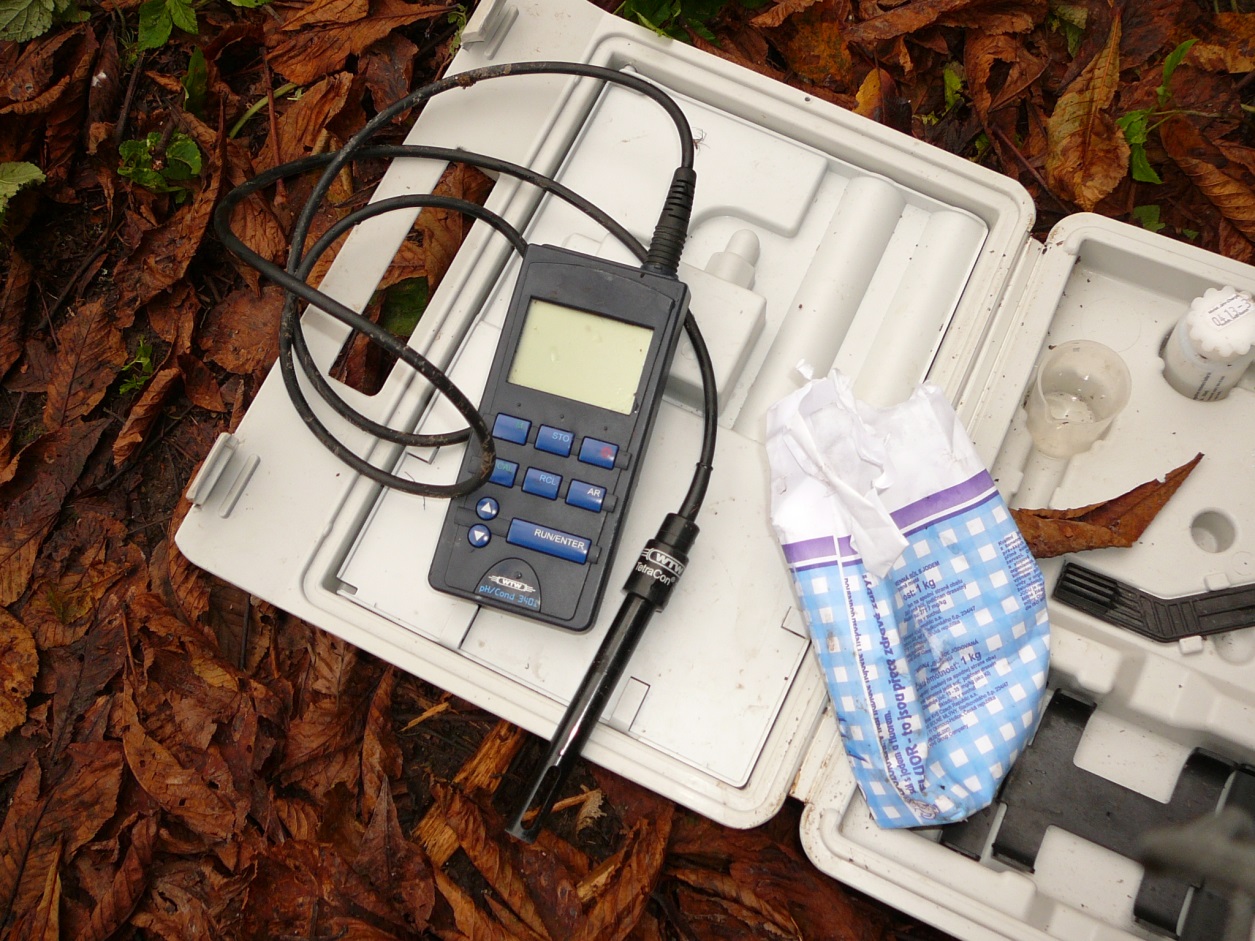 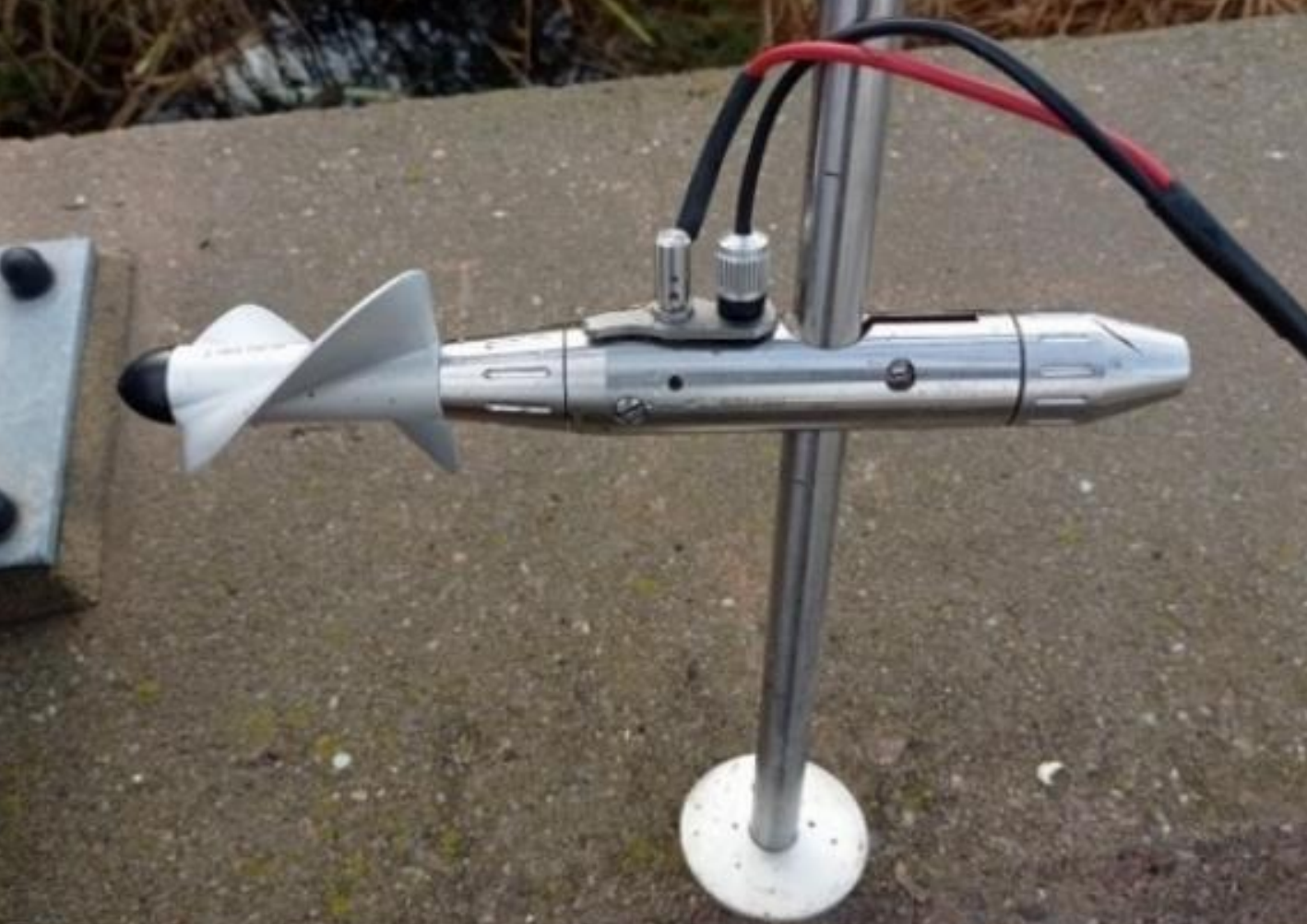 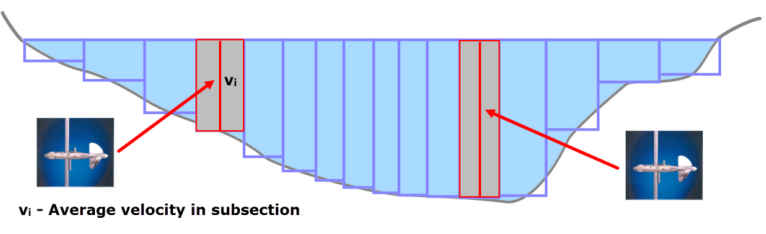 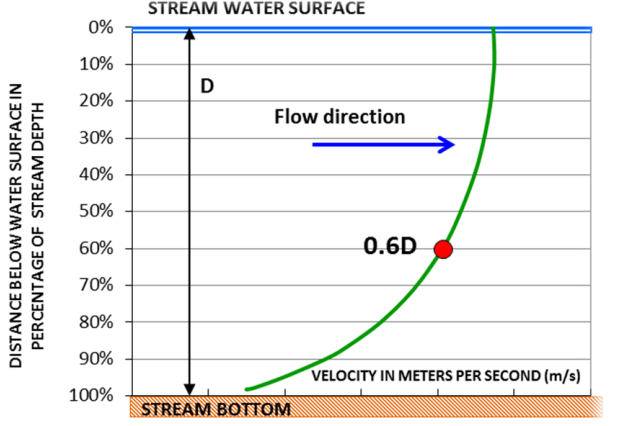 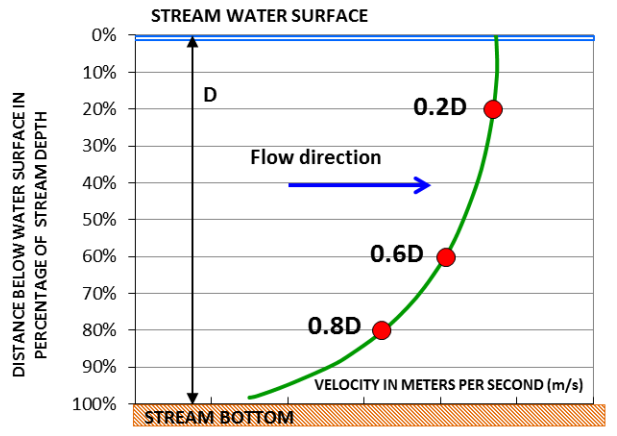 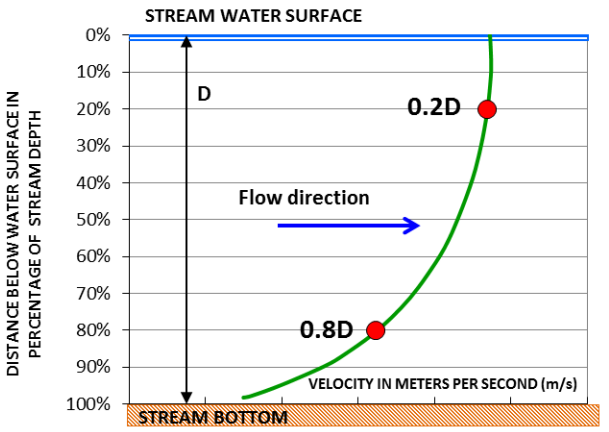 Identifikace zdrojů podzemních vod
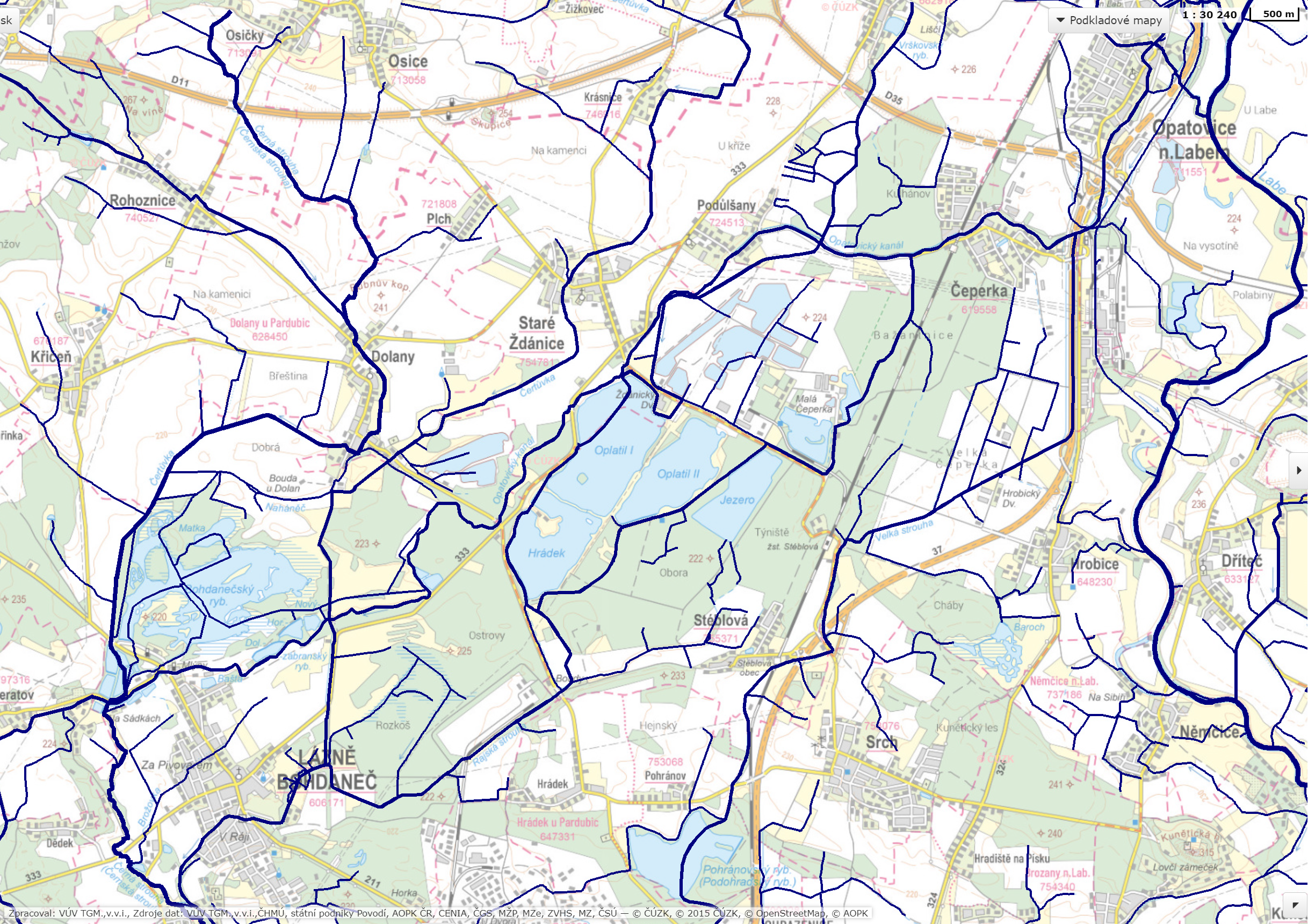 vodní toky v okolí vodního zdroje Čeperka
umělá vodní díla – strouhy, kanály  běžná influkce vod
přirozené trvalé toky – obvykle drenáž podz. vod
úseková měření na Velké a Rajské strouze a na Opatovickém kanálu
měřeno v několika etapách v letech 2018-2022
Labe
měřeno ČHMÚ na stanici Němčic
při velkém průtoku často malý rozdíl v průtocích (měření na krátkém úseku) nepřesahuje chybu měření (orientačně 5-20 %)
Velká strouha
Opatovický kanál
jímací kříž
Labe
Oplatil II
Velká strouha
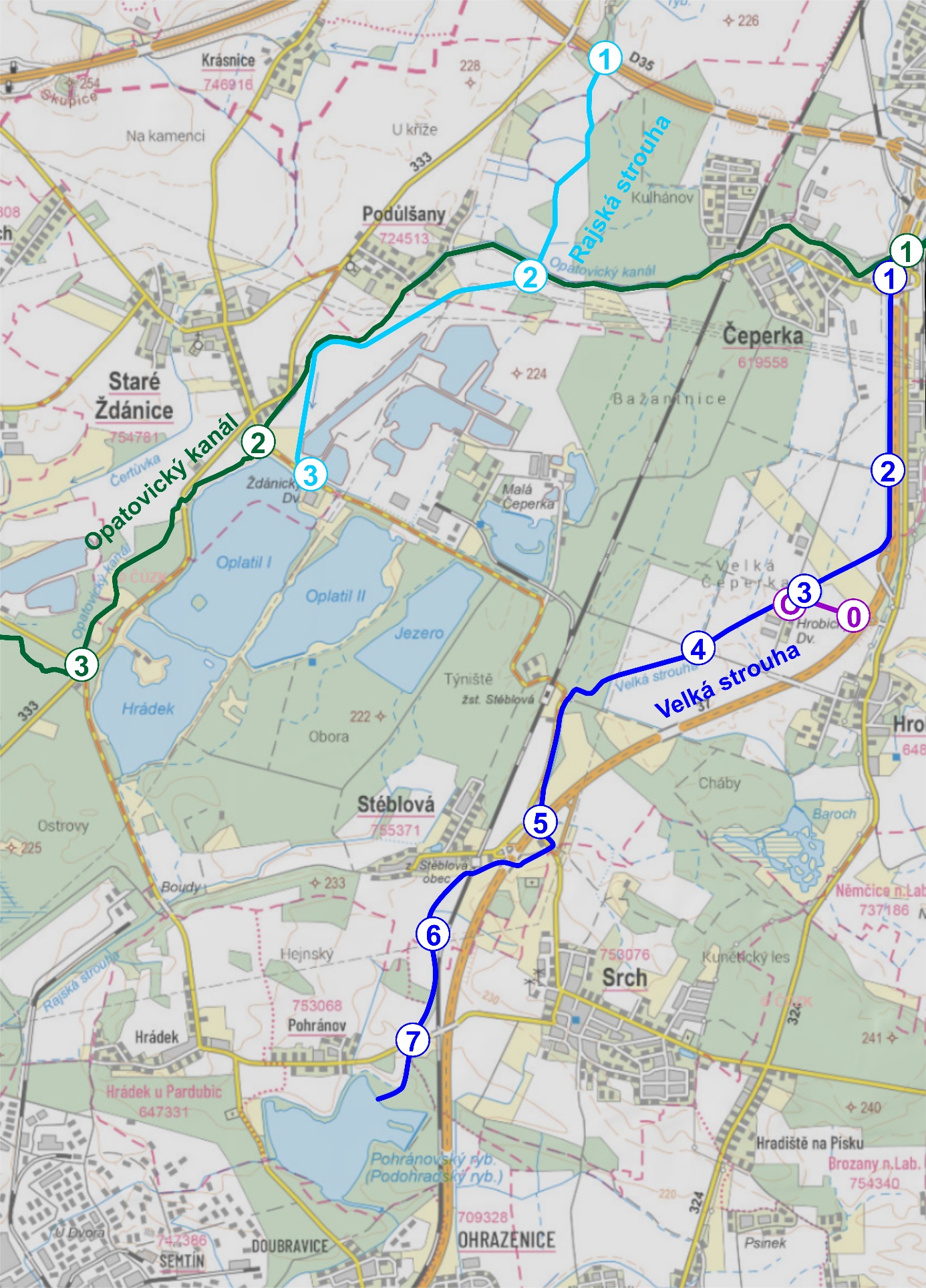 Identifikace zdrojů podzemních vod – Cvičení 3
Vypočtěte průtoky měřené hydrometrickou vrtulkou na toku Velké strouhy, Opatovického kanálu a Rajské strouhy
Zadání naleznete ve studijních materiálech k předmětu – složka Cvičení – soubor Cvičení 3.xlsx
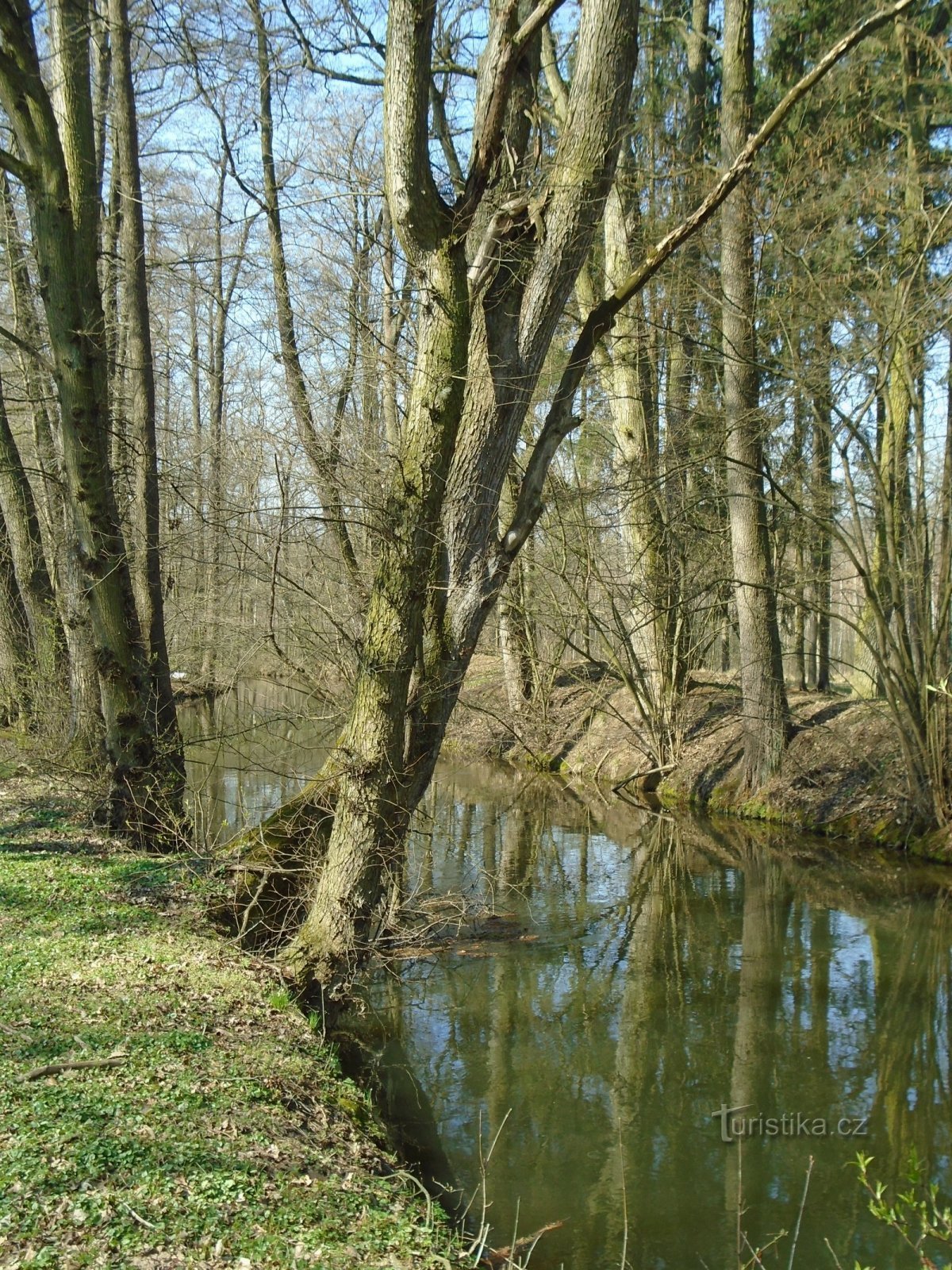 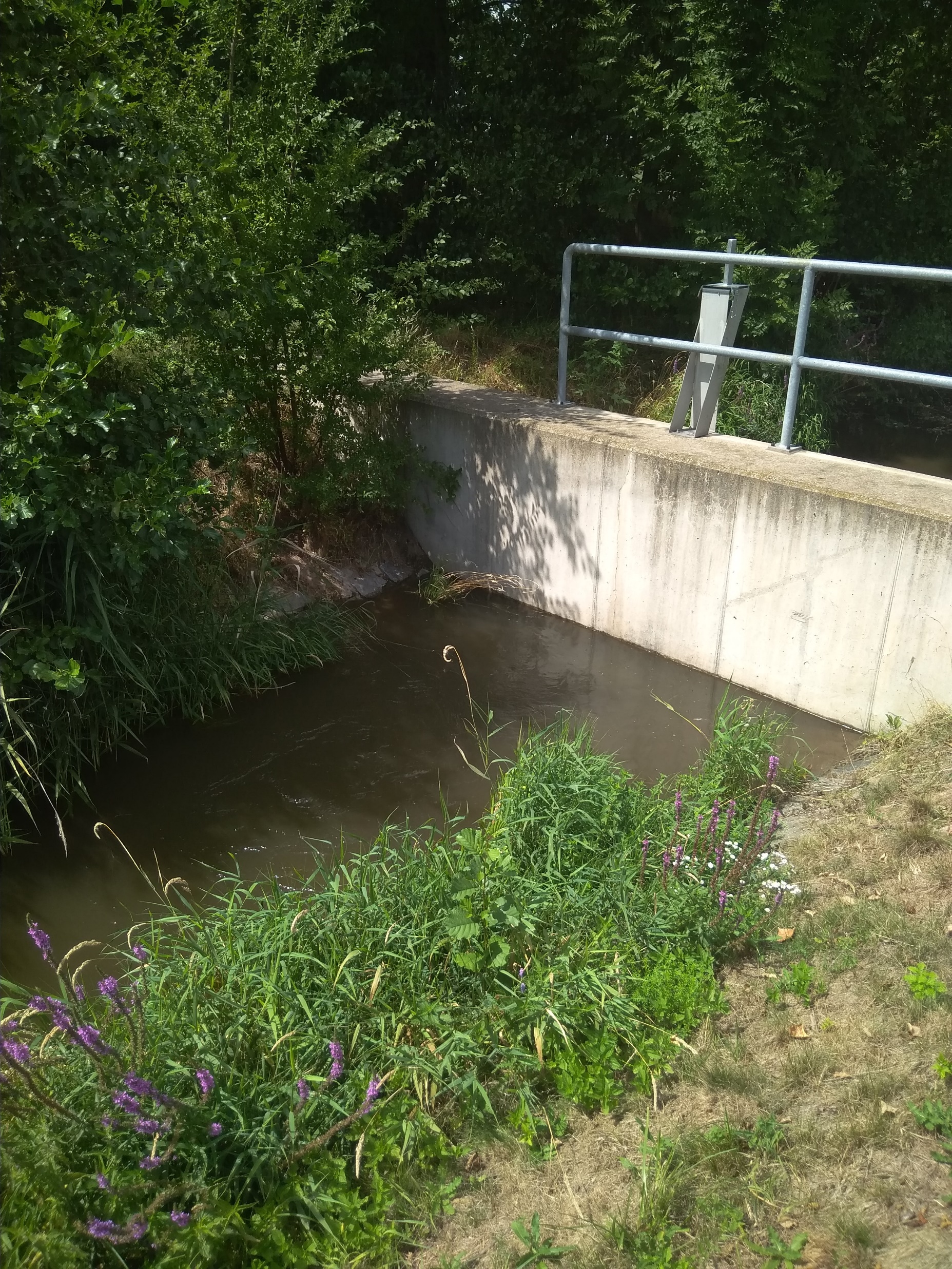 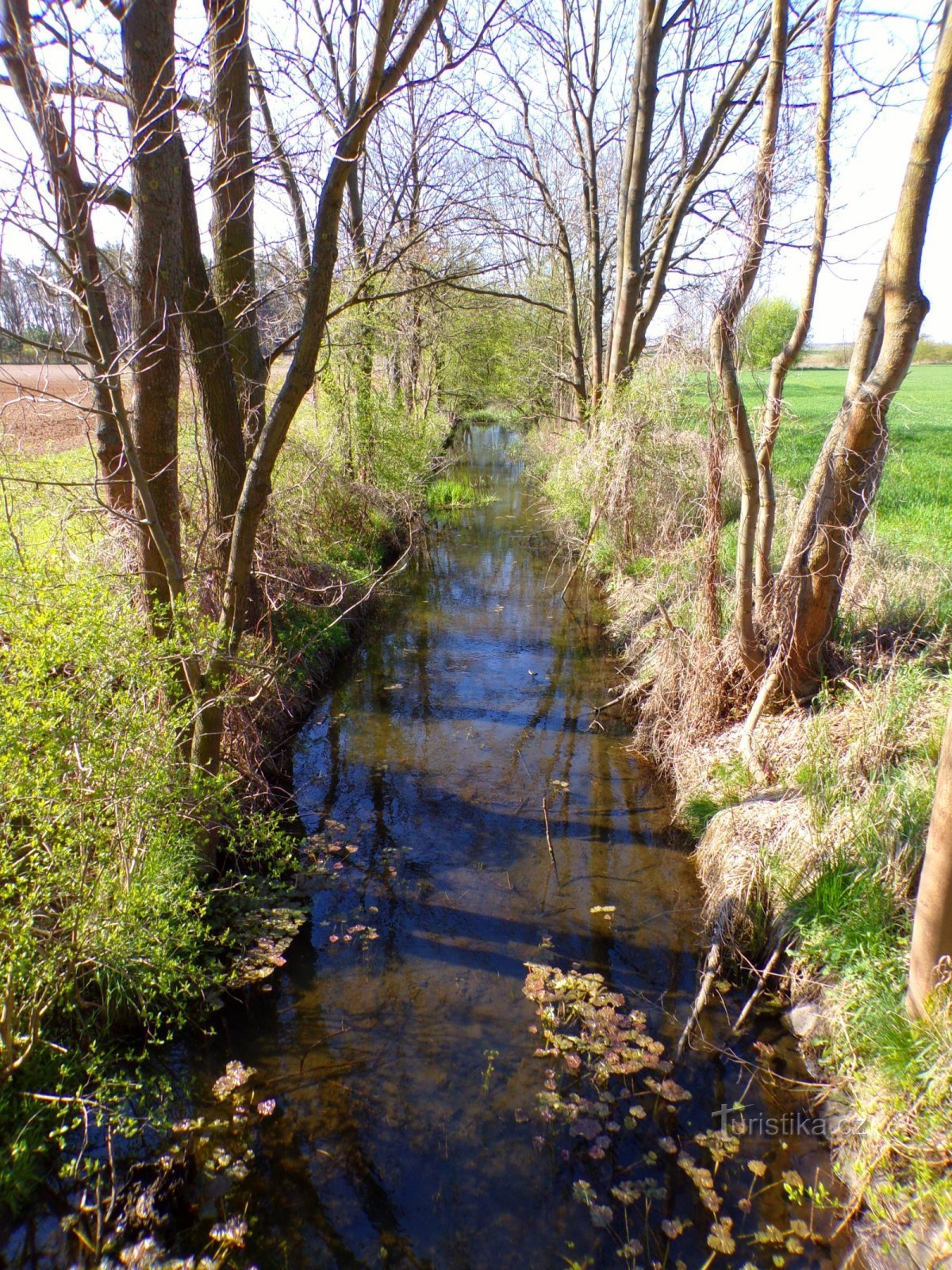 Velká strouha (u stavidla)
Rajská strouha
Opatovický kanál